Методика решения задач «Инфляция и безработица»
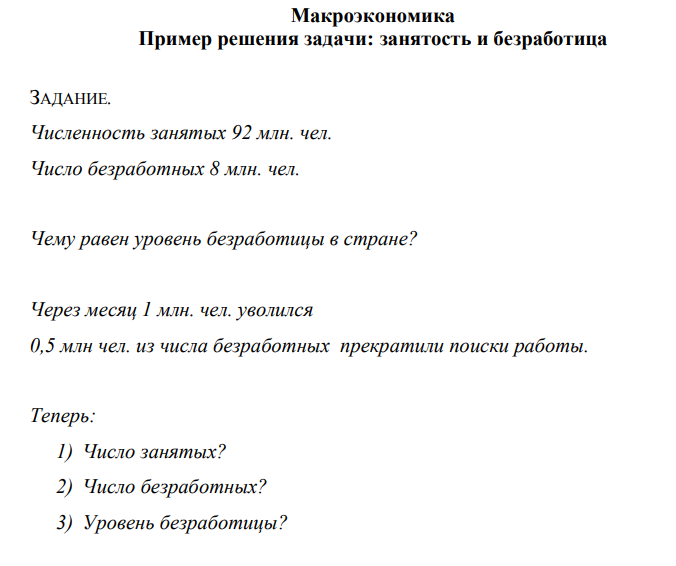 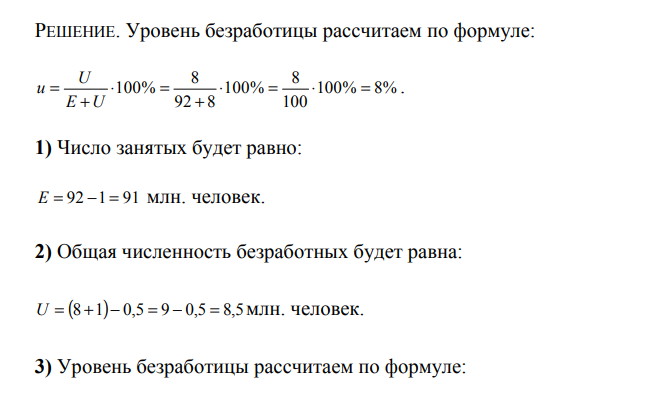 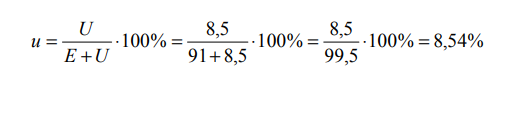 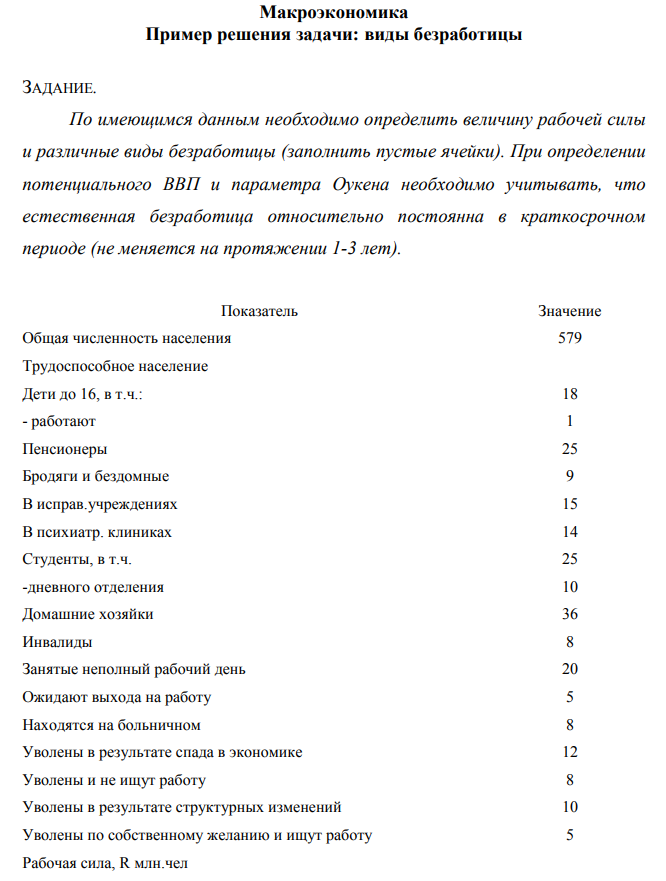 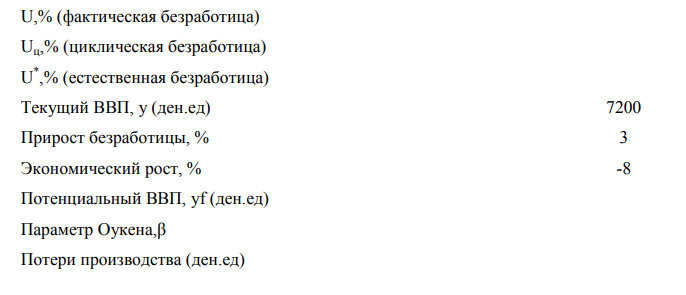 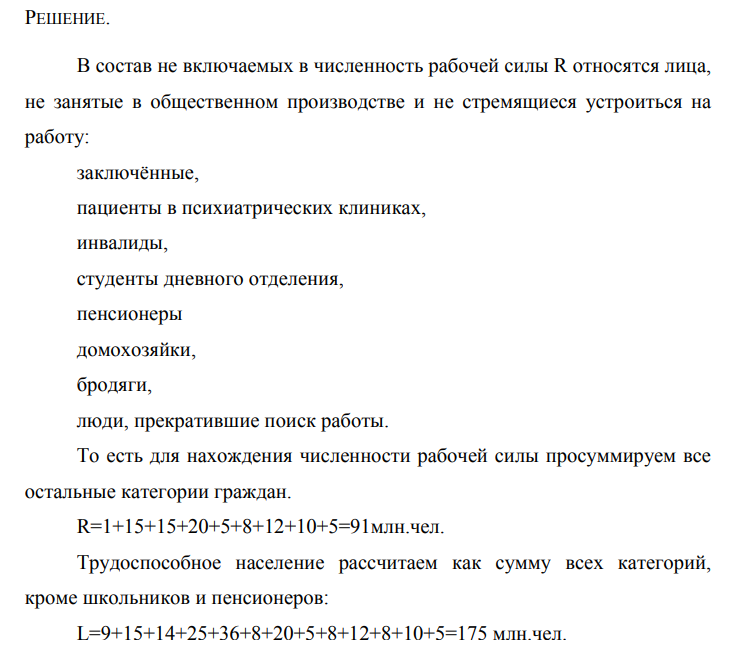 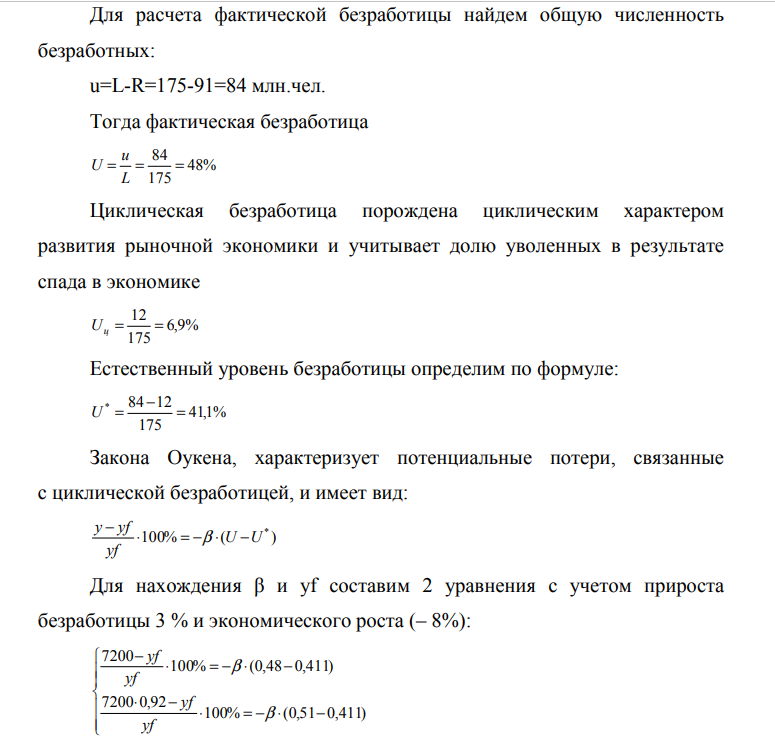 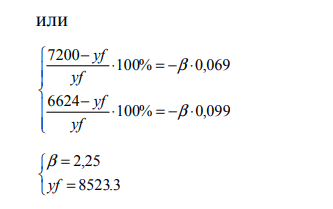 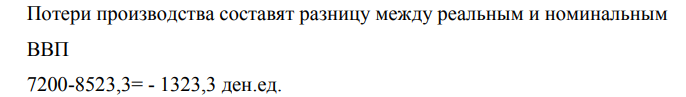 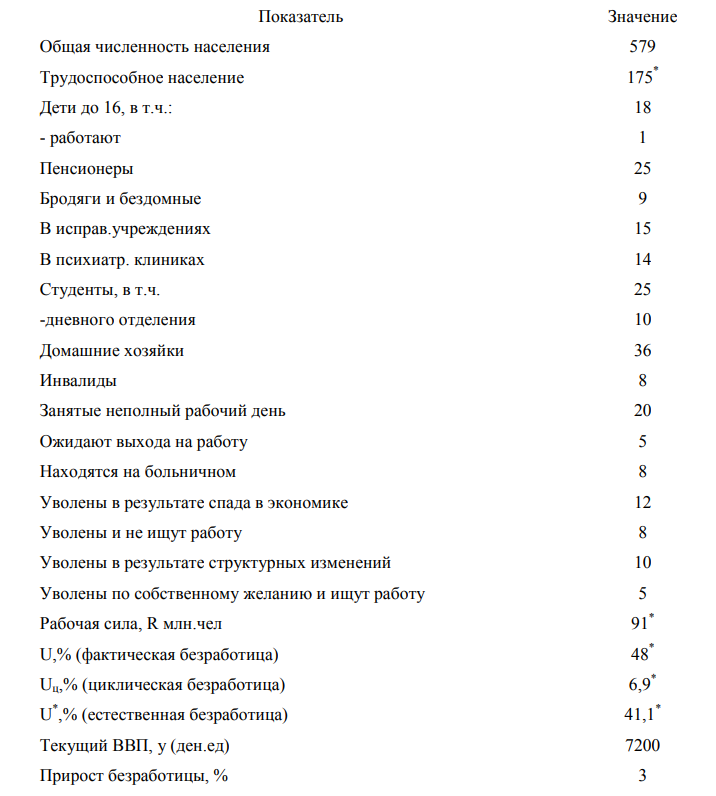 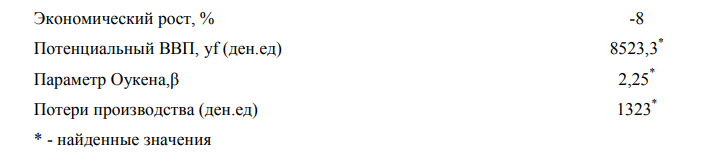 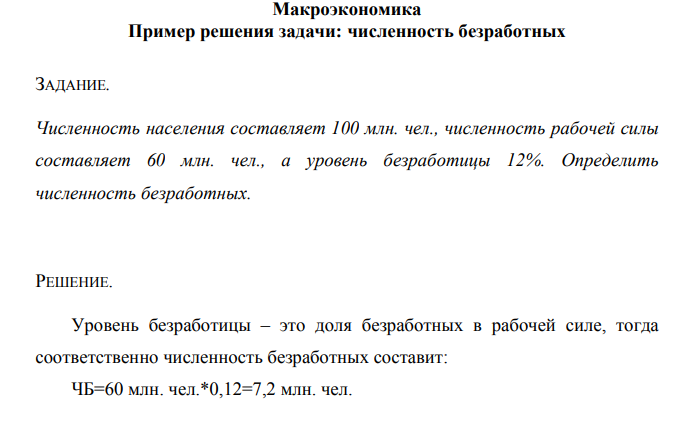 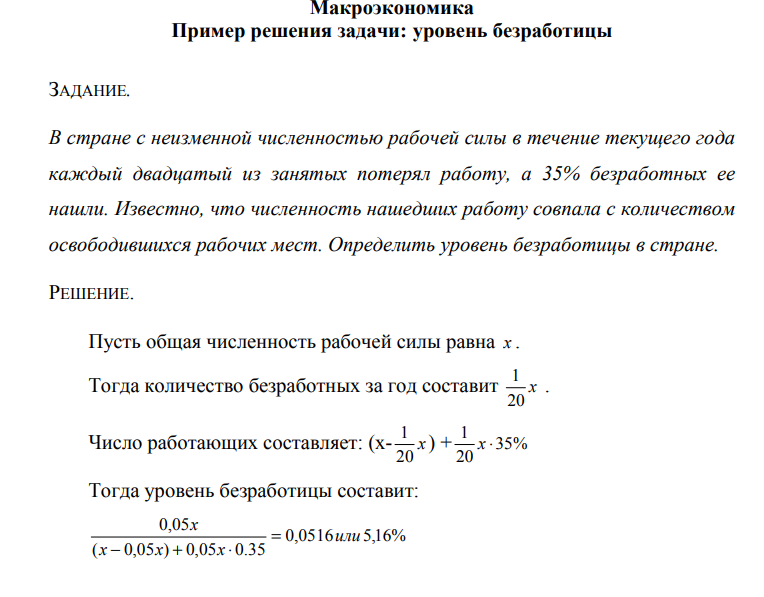 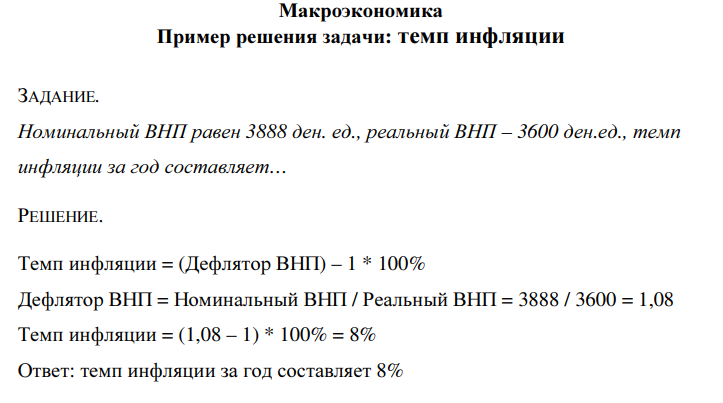 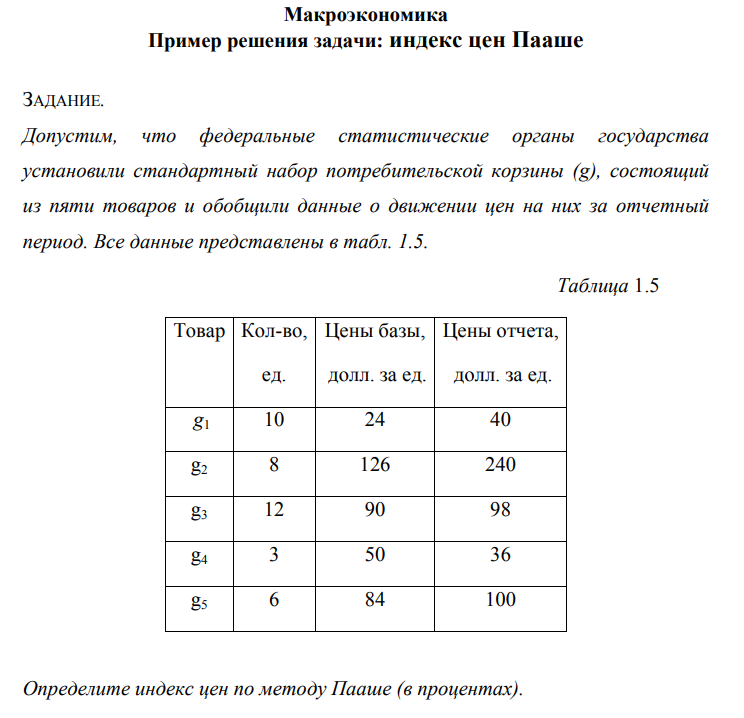 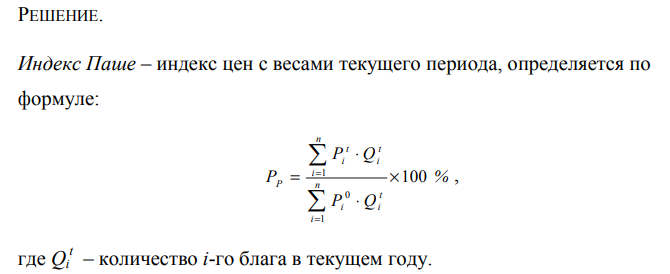 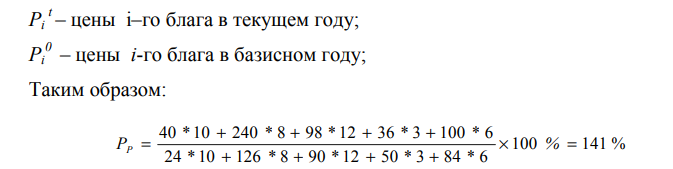 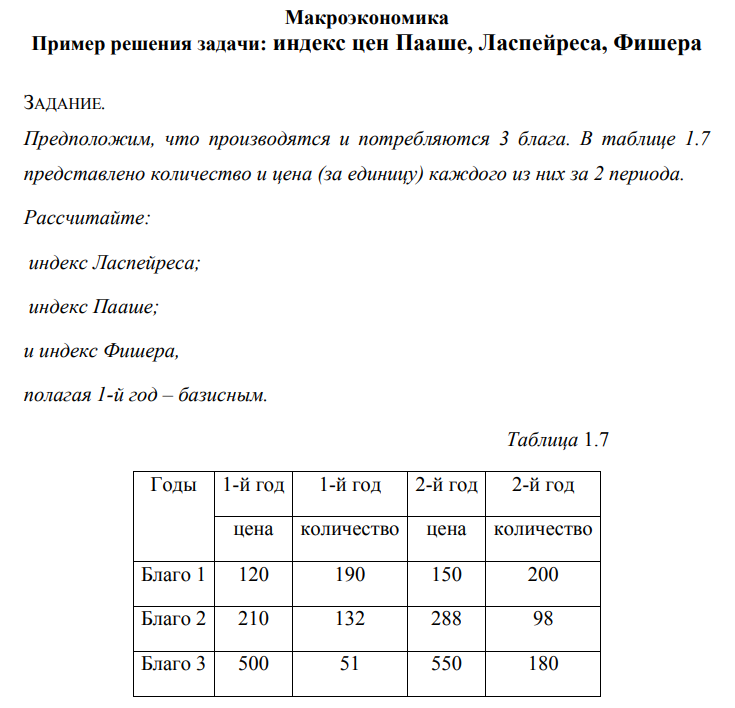 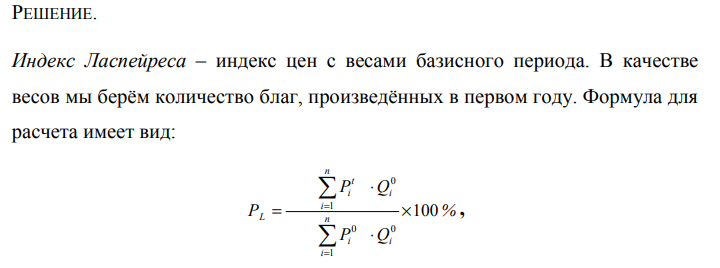 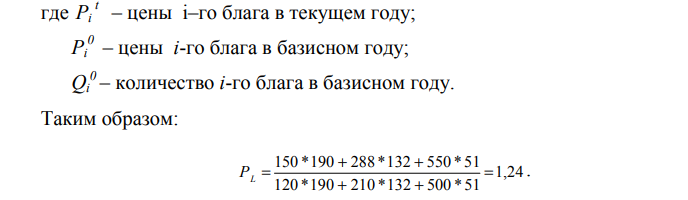 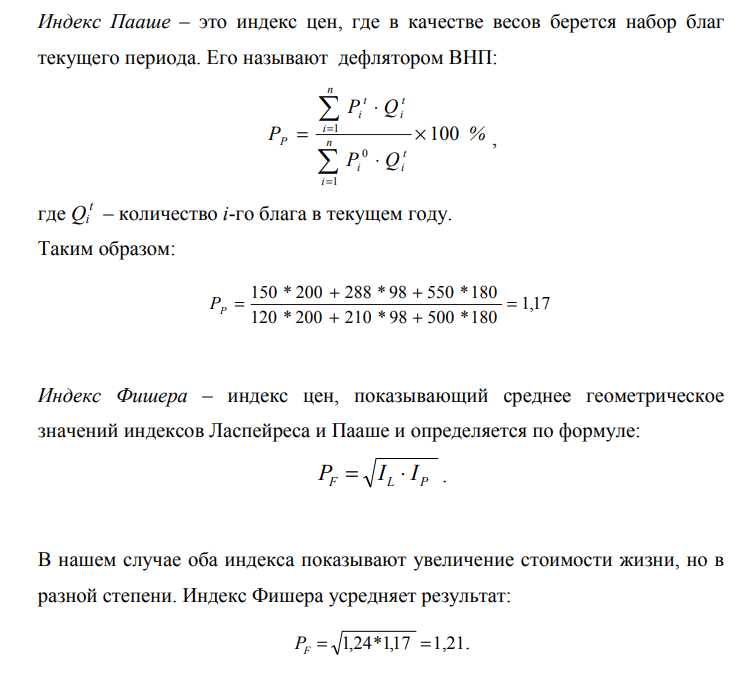 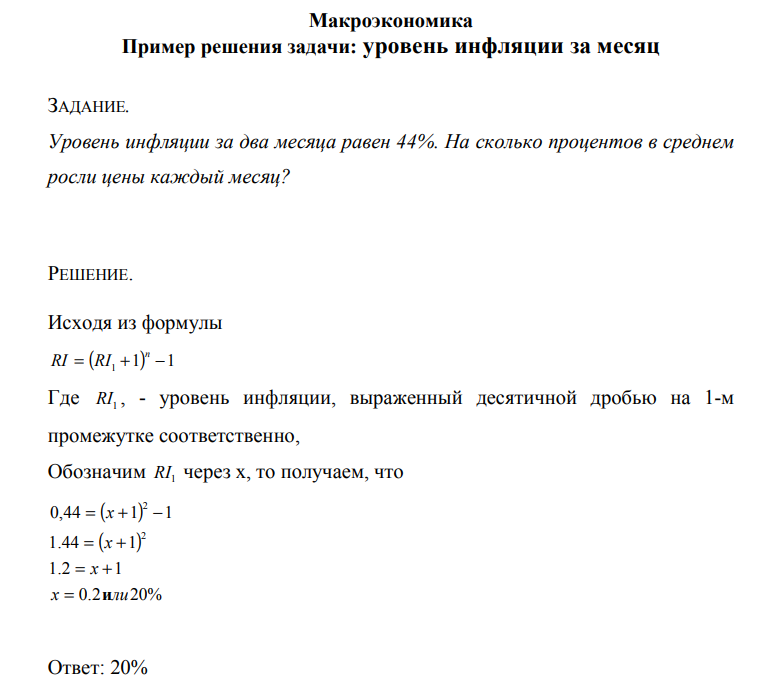